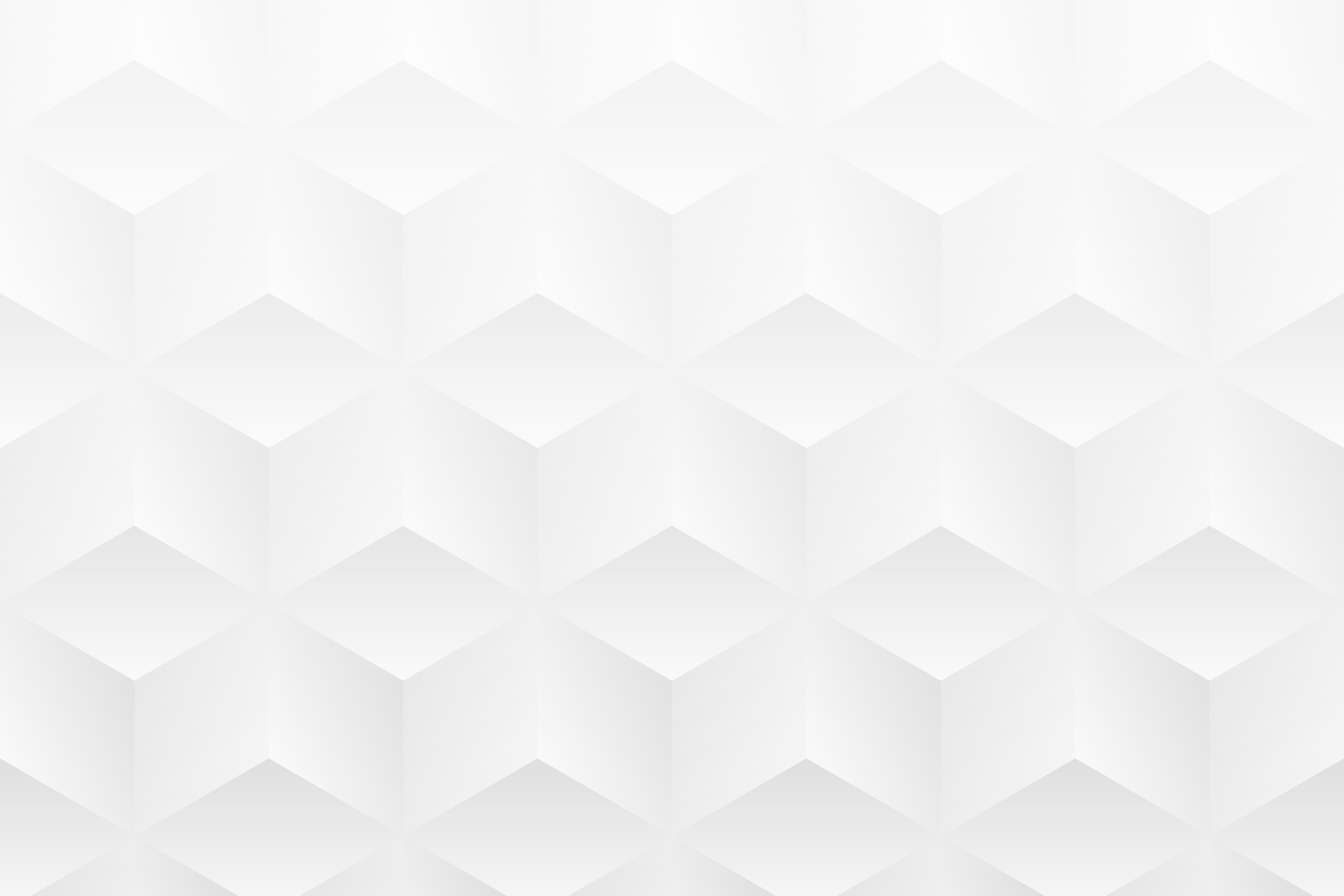 Cross-Border Data Transfers
Privacy Series by The Broad Axe
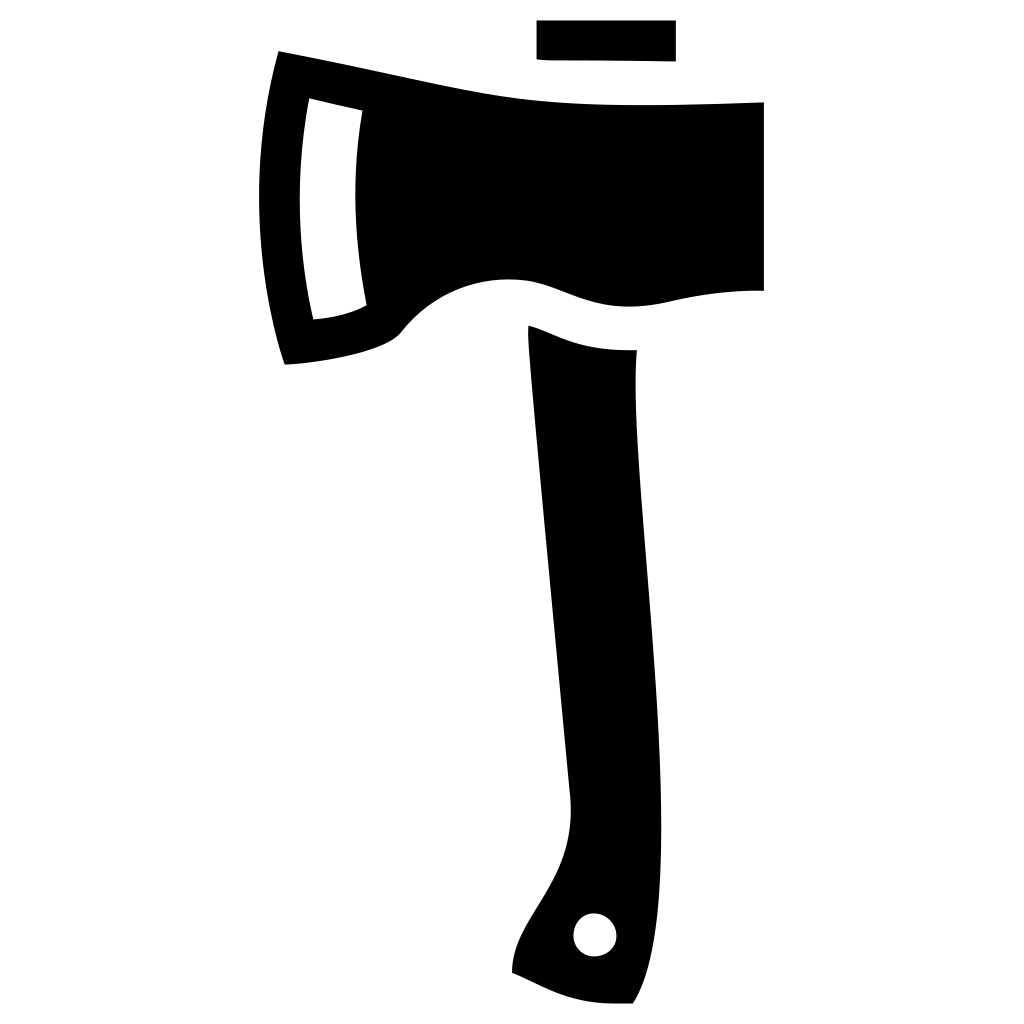 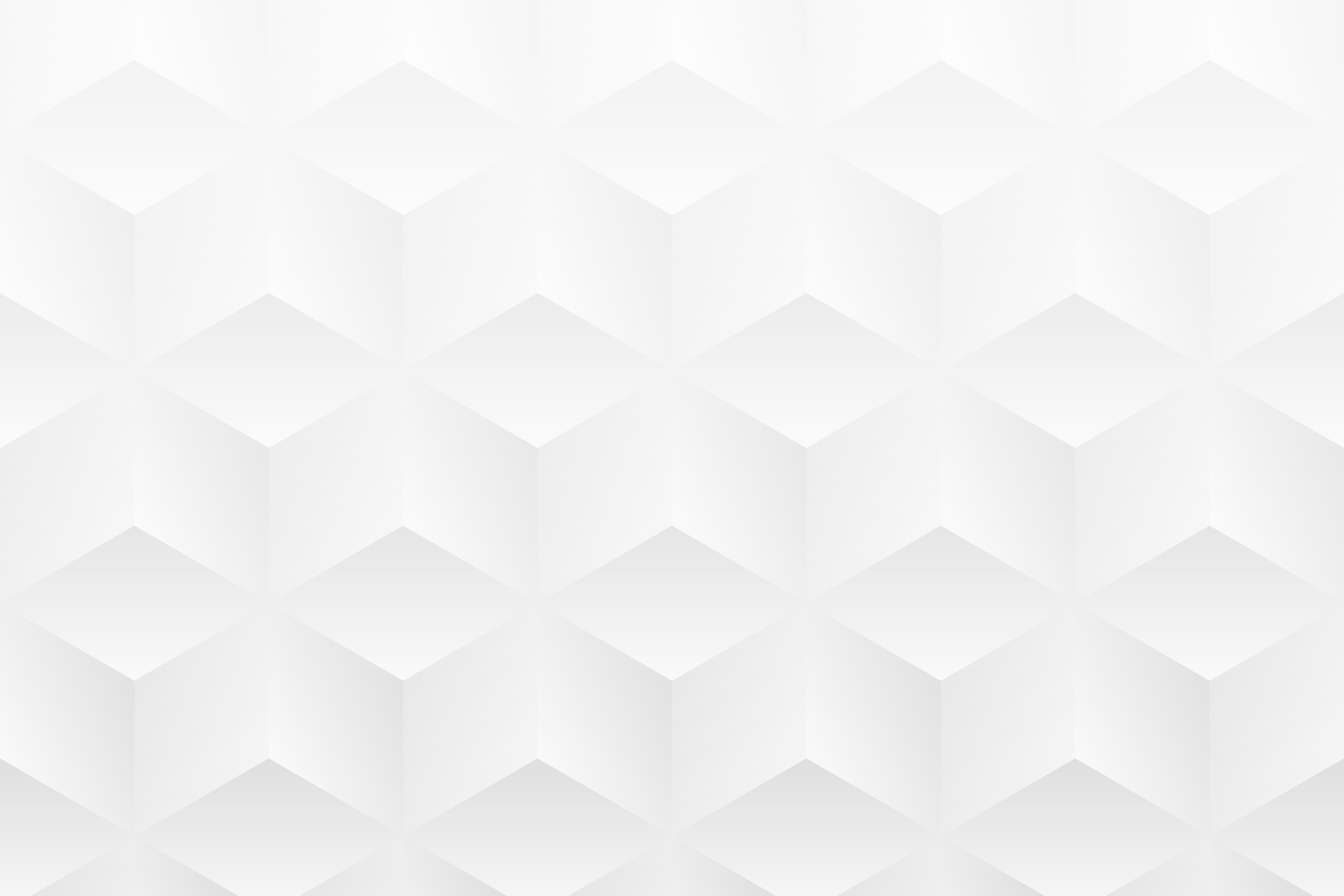 Outline
The Problem
How Did We Get Here
How Do We Solve This Problem
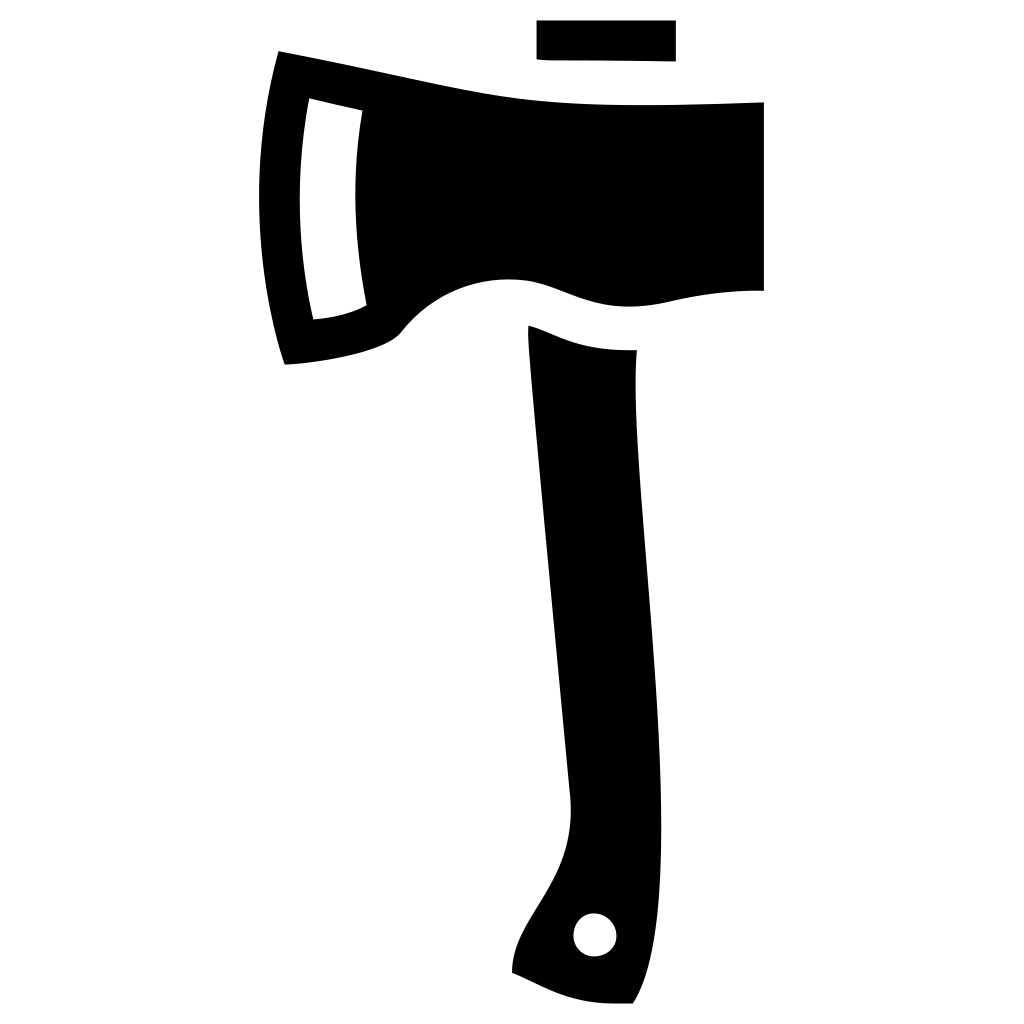 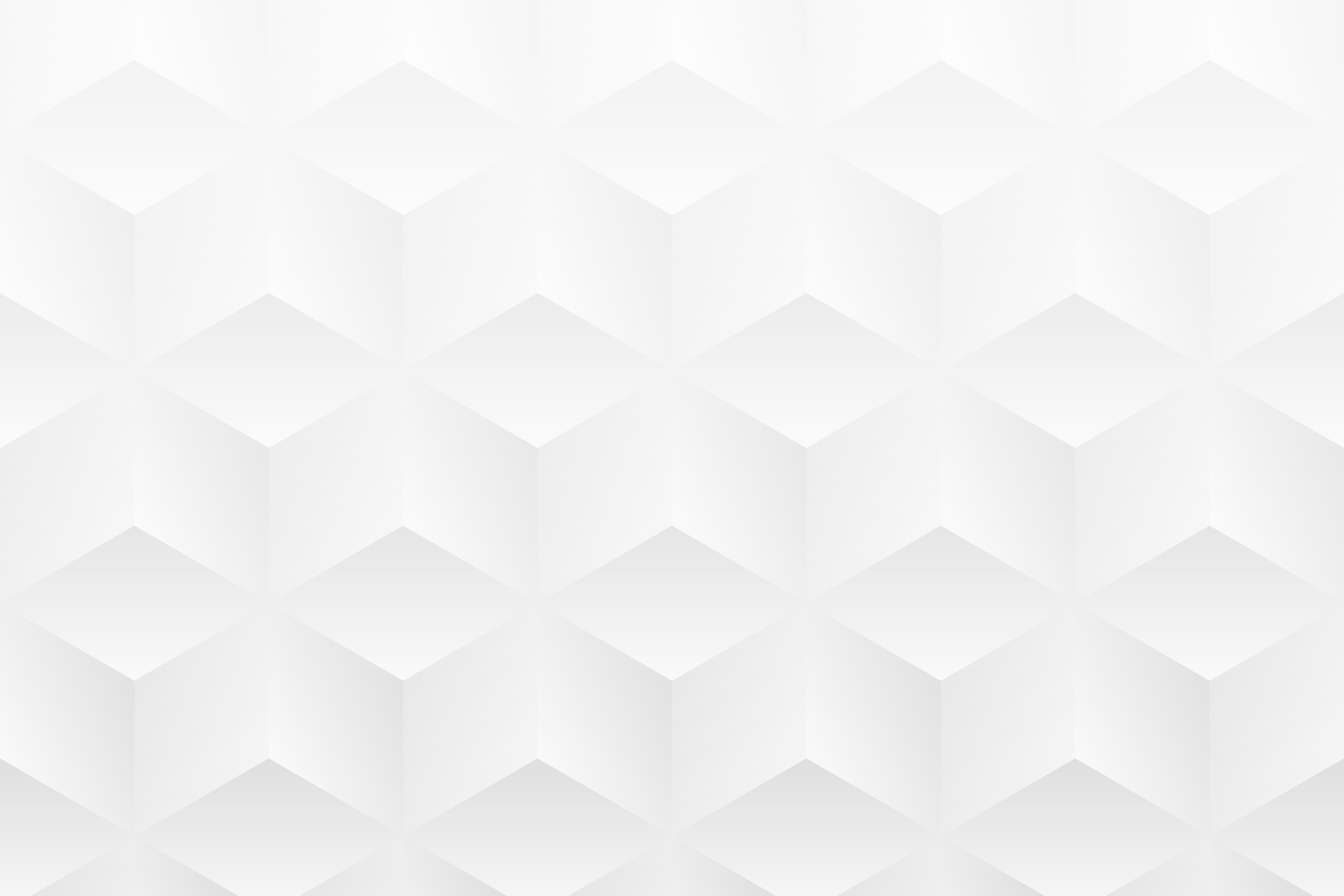 The Problem
There’s always been pressure on the legal team to turn contracts quickly so that the company can expand sales and grow.  

Data Processing Agreements and Standard Contractual Clauses have slowed down the contract review cycle.  Especially when negotiating with European customers.
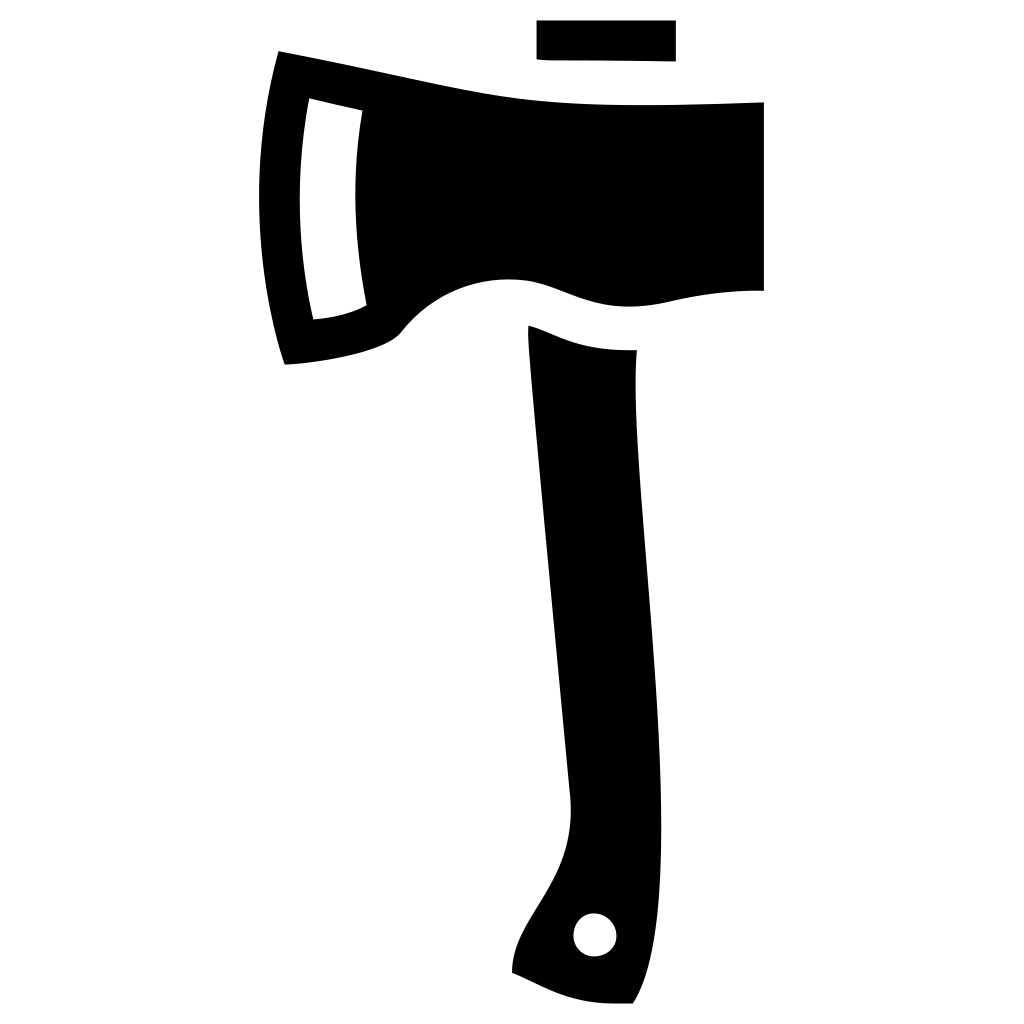 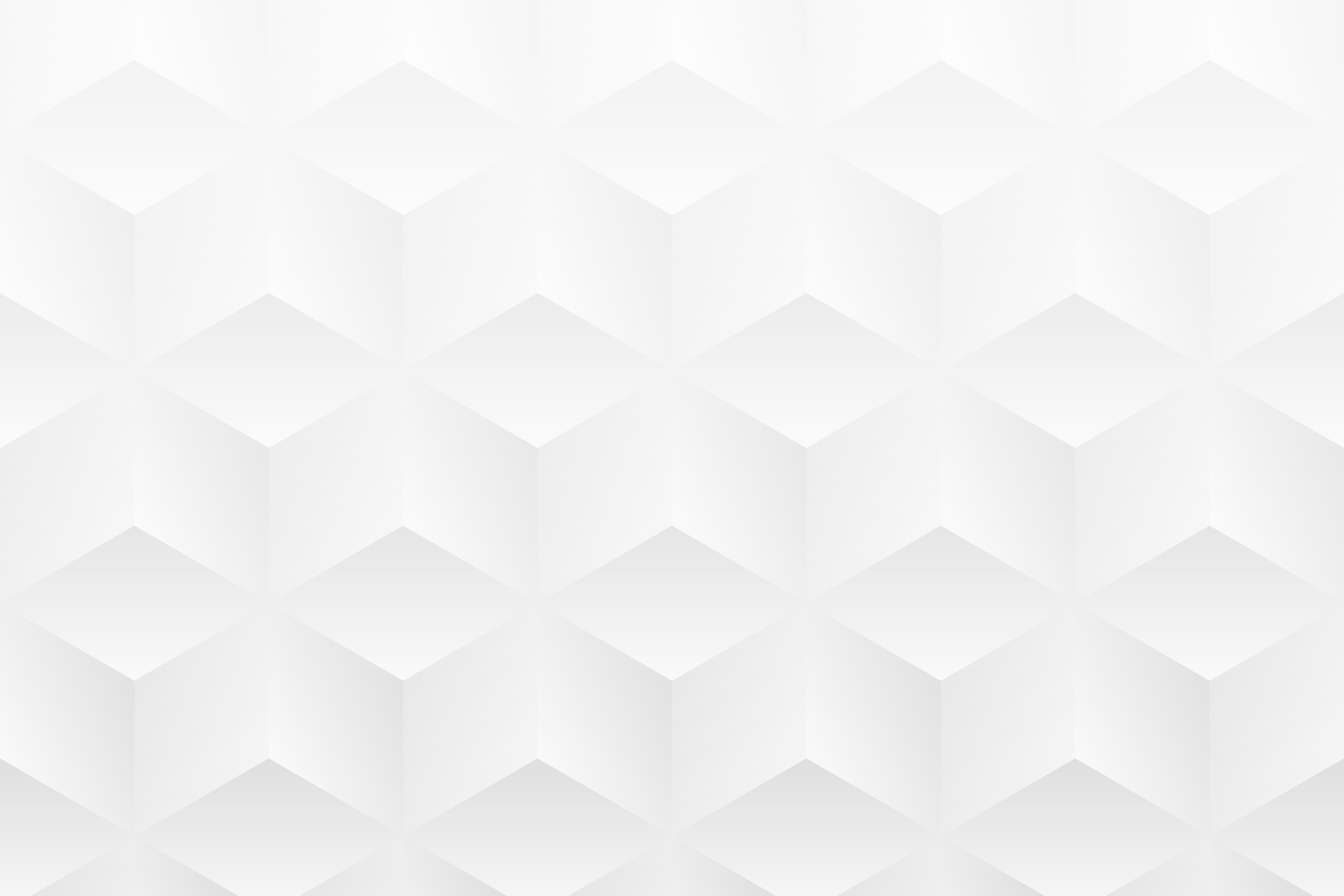 Examples
Customers who demand Transfer Impact Assessments as a part of the standard contractual clauses.


Customers who over burden the DPA with liability and indemnity clauses.

Customers who hide liability clauses in data breach response clauses.

Customers who hide IP licensing clauses in the DPA.

Customers who demand copies of your DPAs with sub-processors.

Customers that want a list of every one of your sub-processors.
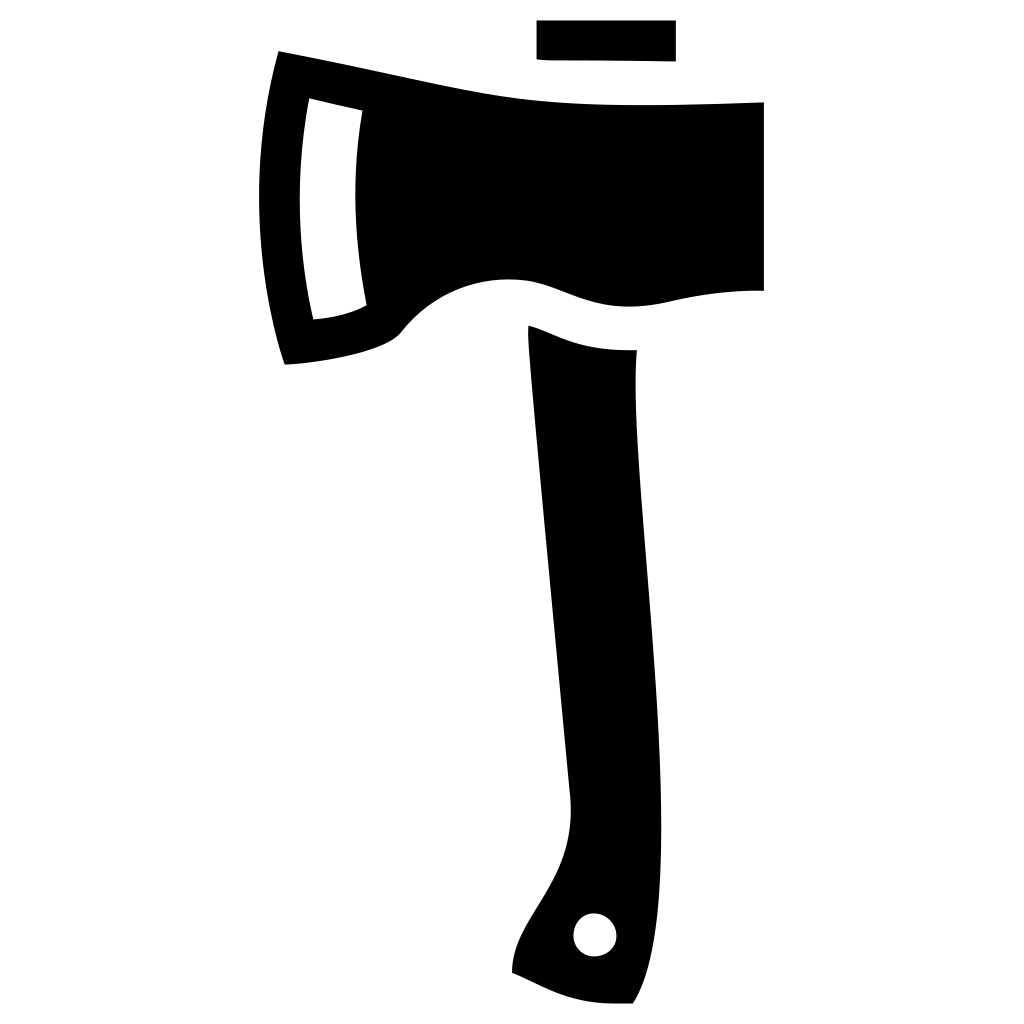 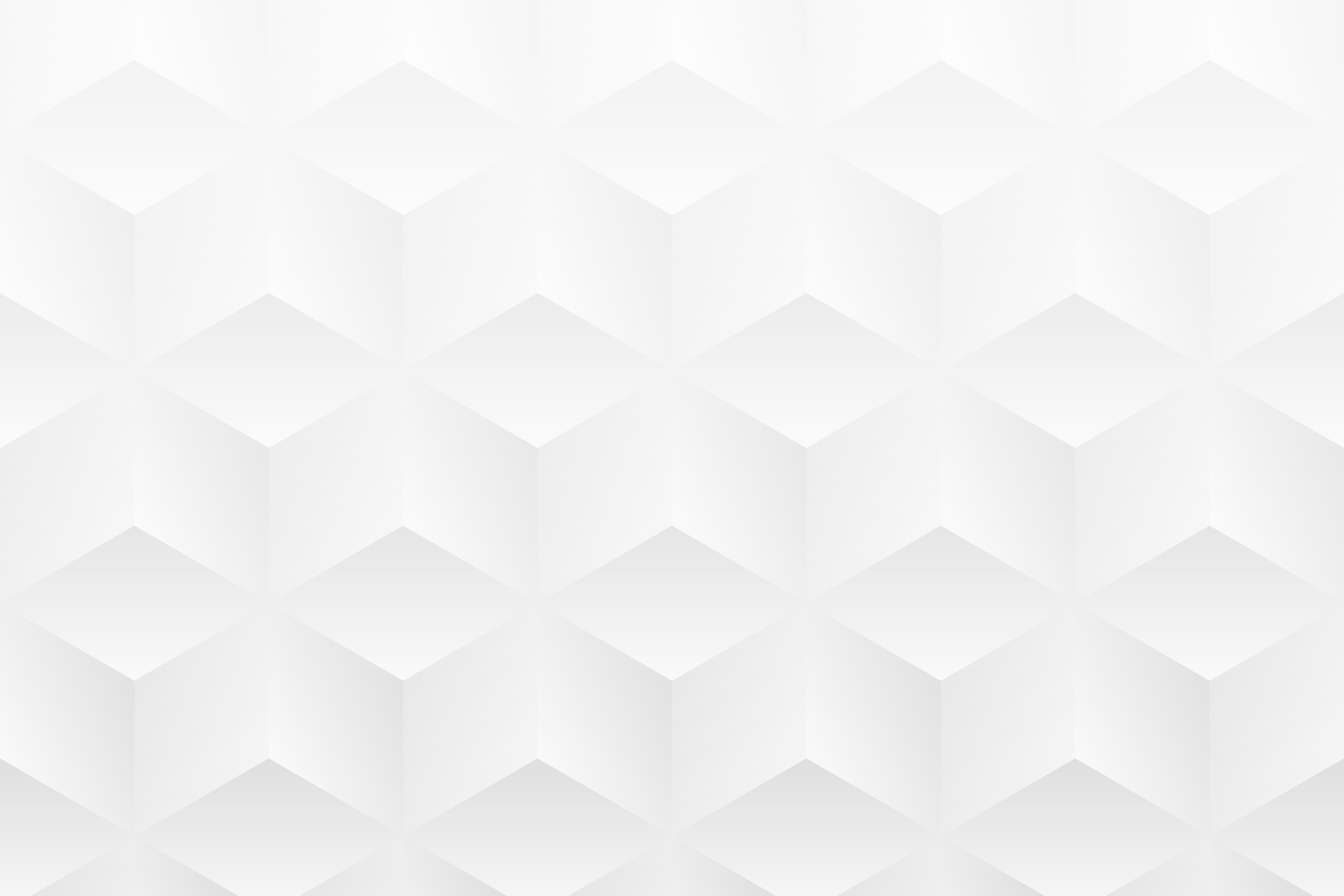 How Did we get here?
Safe Harbor

Snowden Leak

Schrems I

Privacy Shield

Schrems II

EDPB guidance for cross-border transfers
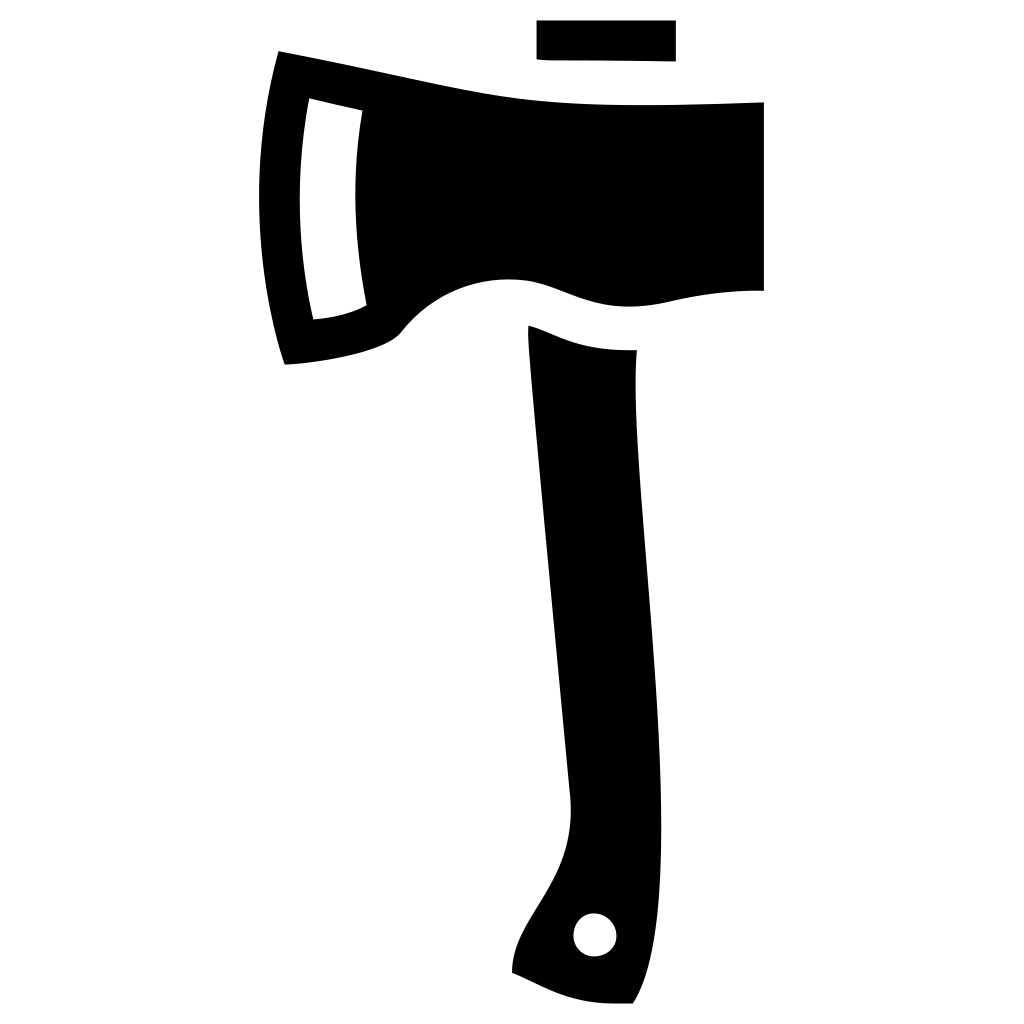 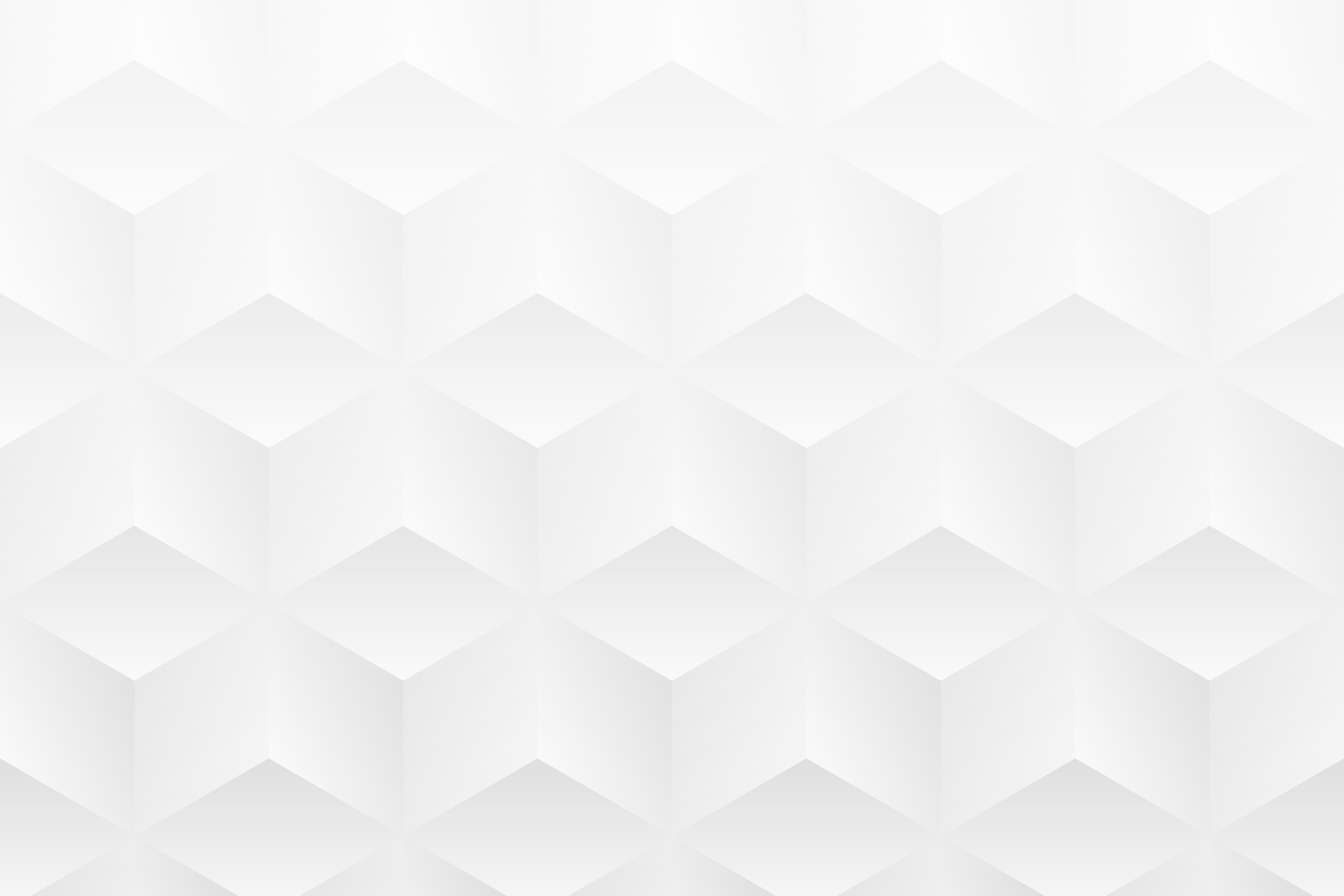 The problem revisited
Schrems II
In this case, the Court of Justice for the European Union (“ECJ”) ruled that cross-border data transfers to the US do not meet the GDPR’s privacy requirements.  
The ECJ was particularly concerned about issues of redressability, privacy safeguard, and equivalence between US and EU law.  
Problematically, the ECJ’s analysis is based on the state of US law in the early 2010s, before significant changes to US law in 2017 and 2018.
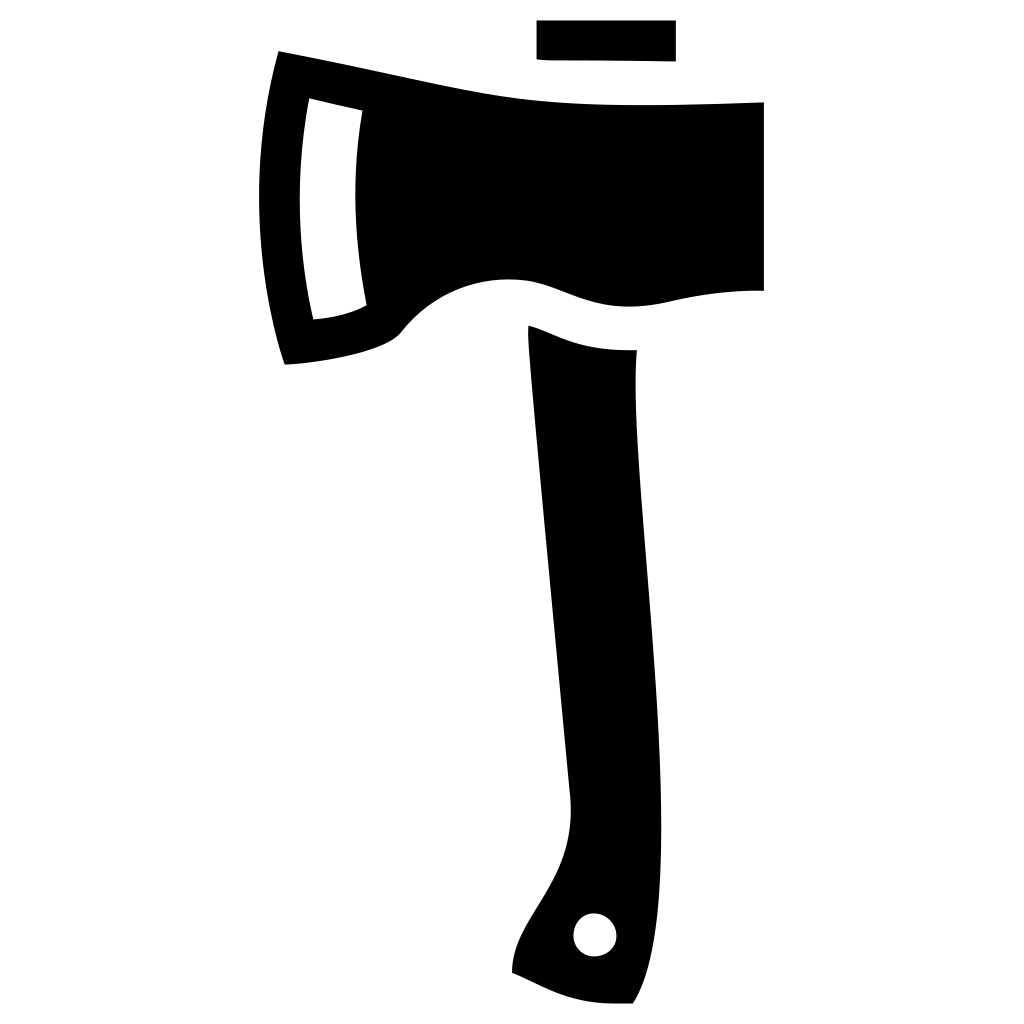 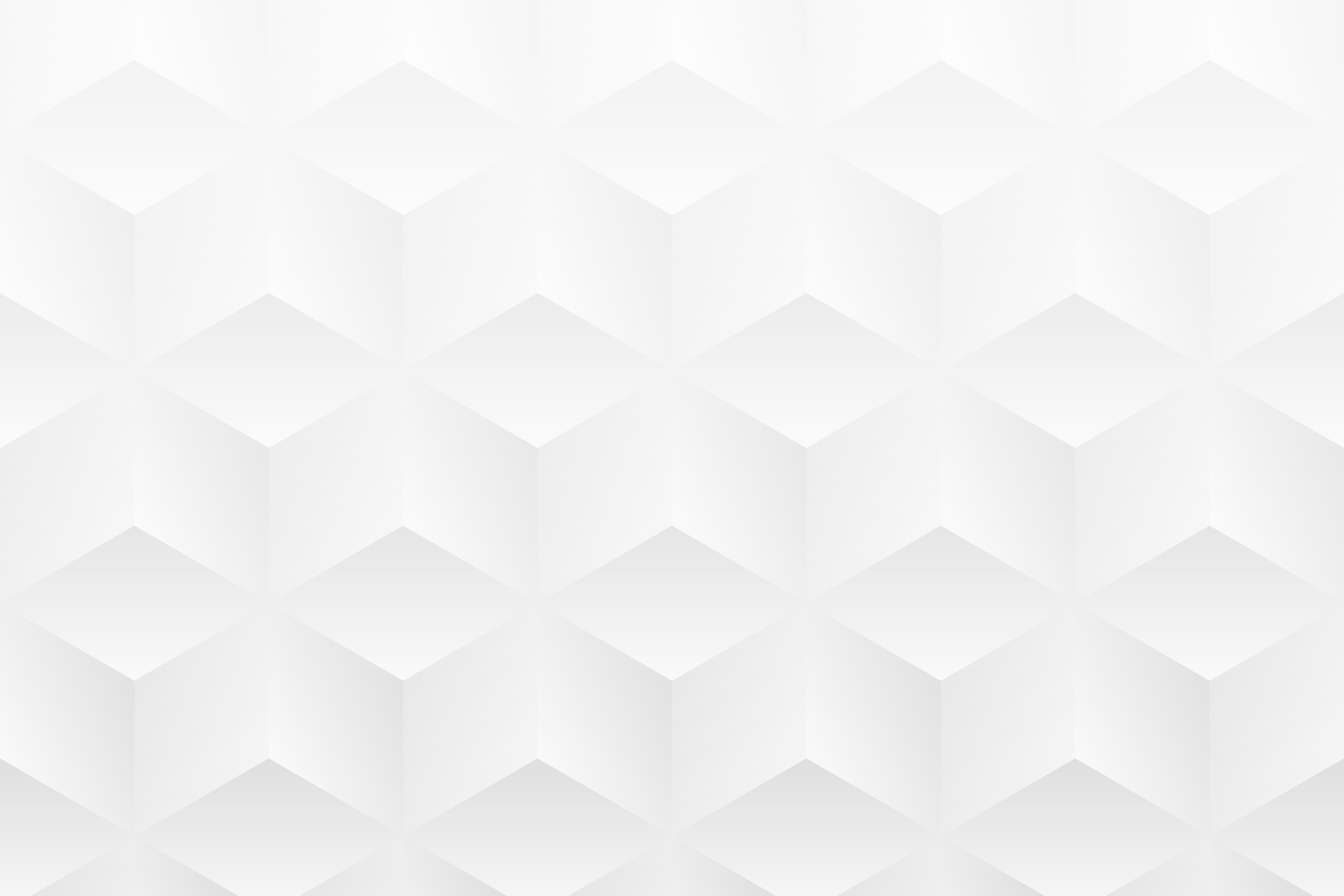 The problem Revisited
The ECJ’s ruling in Schrems II increased skepticism of US data processing agreements.  

European law firms and companies have rushed to conclusions that data shouldn’t transfer to the US.  

That skepticism has fueled the issues raised earlier in the presentation.
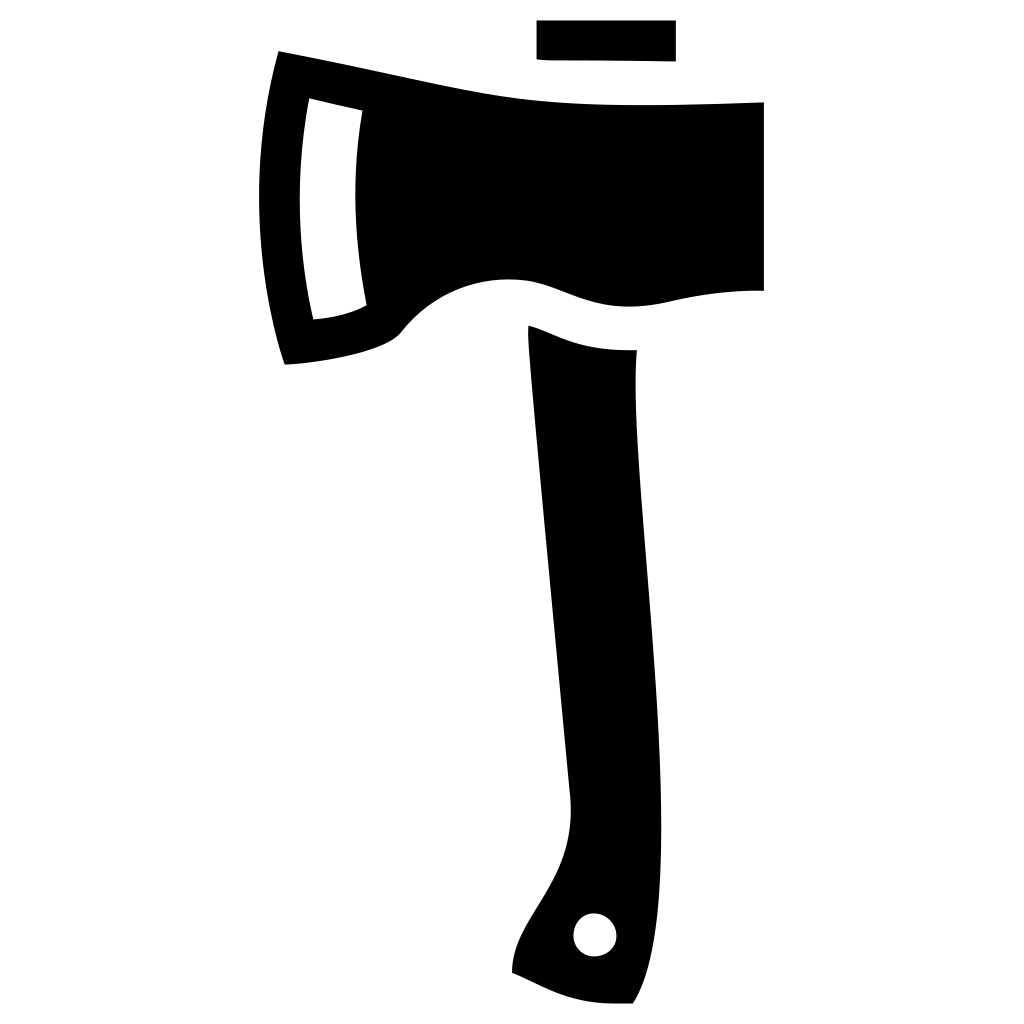 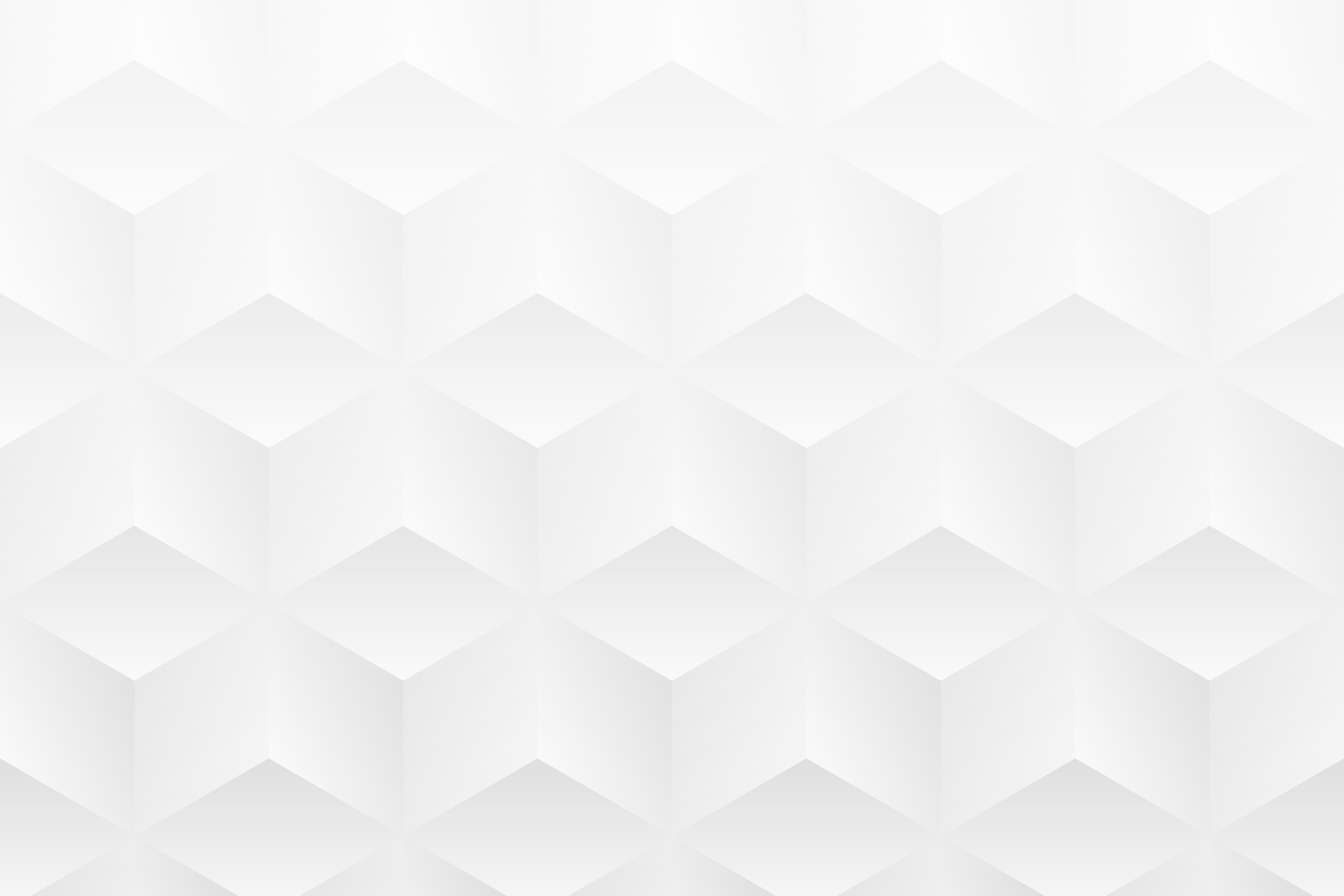 How do we solve this problem
Back to basics:
The DPA (and the attached SCCs and TIAs) are not a risk shifting document.  The DPA should be a compliance exercise where parties check boxes on their compliance obligations.  Remove all clauses about liability and indemnity and discuss those issues in the MSA.  
Paying for data breach response and management should be based on comparative fault.  Not on the assumption one company is always at fault.
DPAs are not the place for IP discussions.
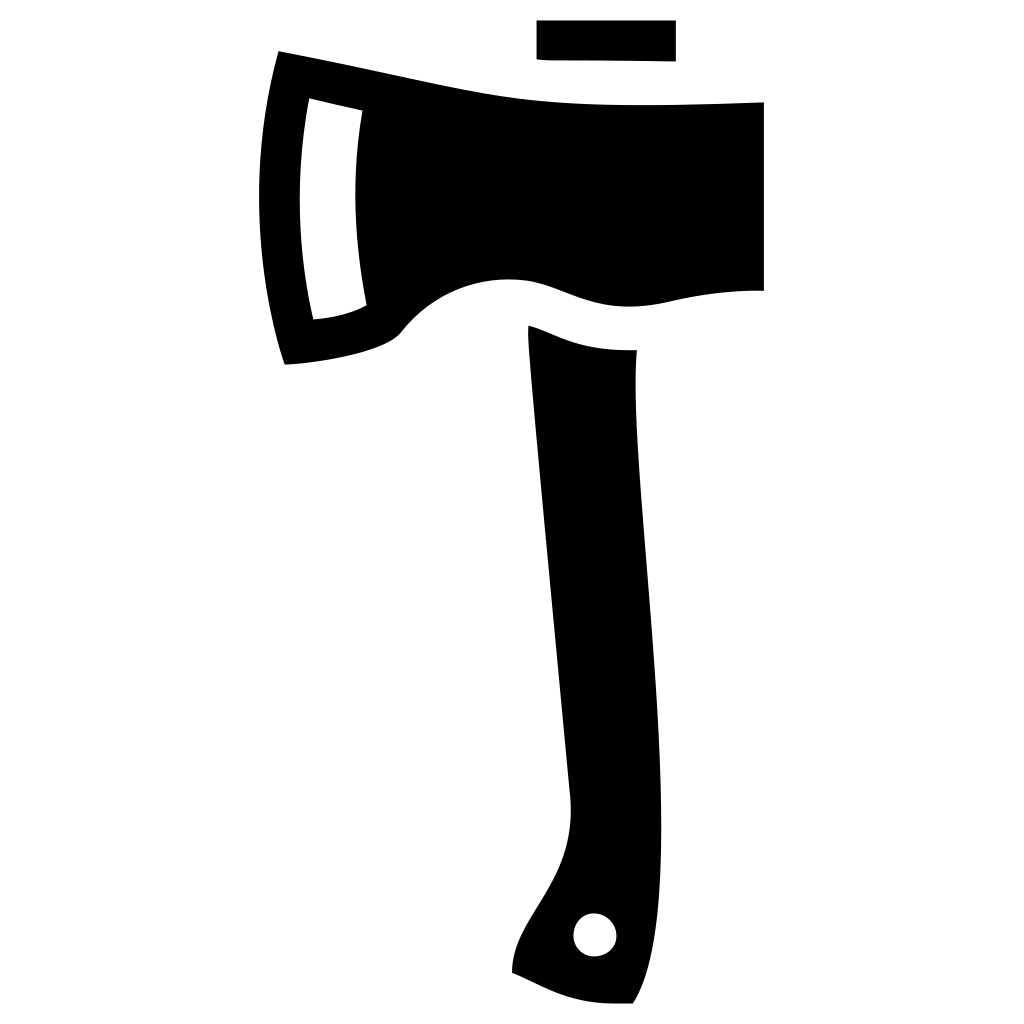 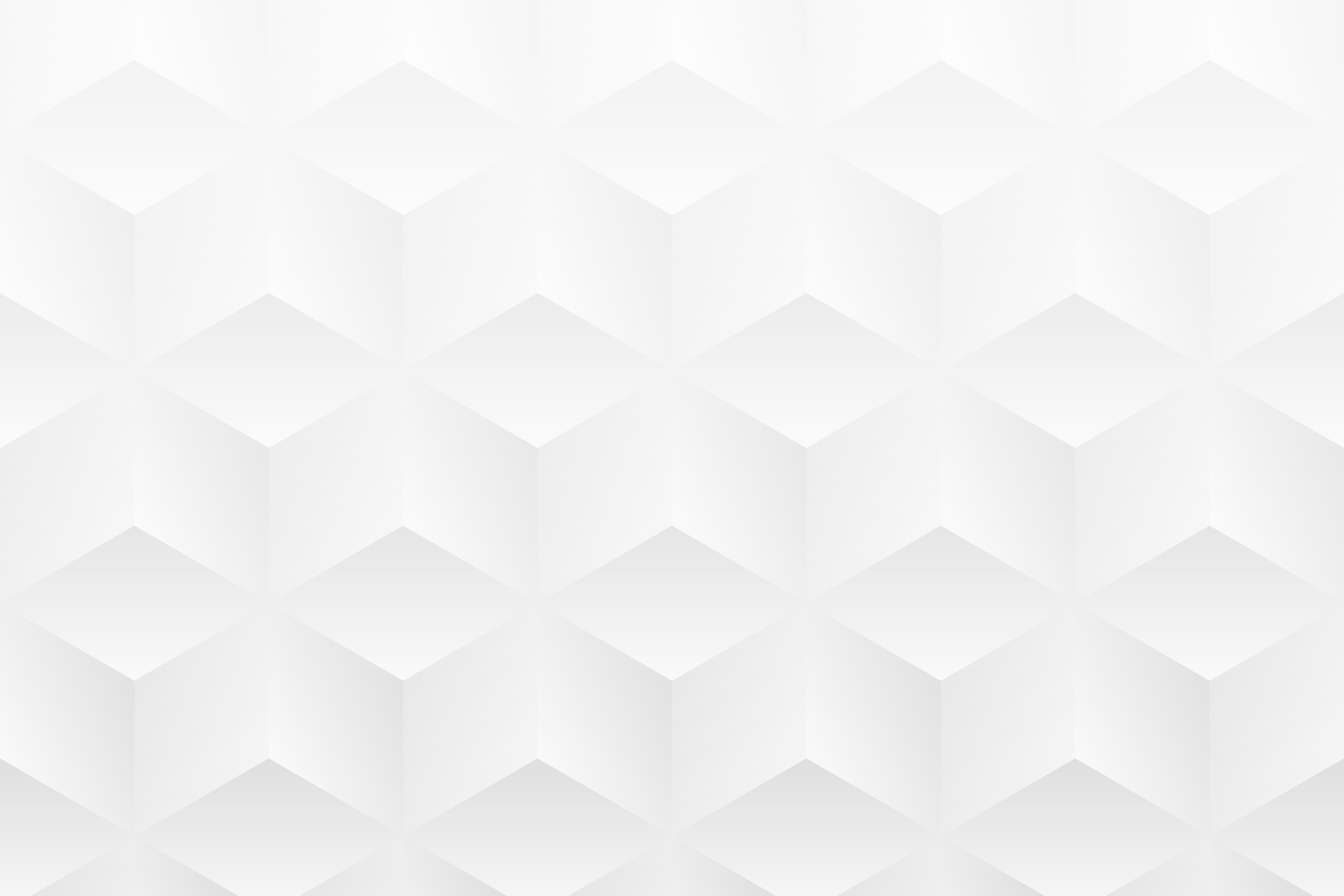 How do we solve this problem
Back to basics:
Customers shouldn’t ask for contracts from your sub-processors: they aren’t a party to those contracts.  
Customers also shouldn’t ask to be signatories to your contracts with sub-processors because they don’t have contractual privity with your sub-processors.
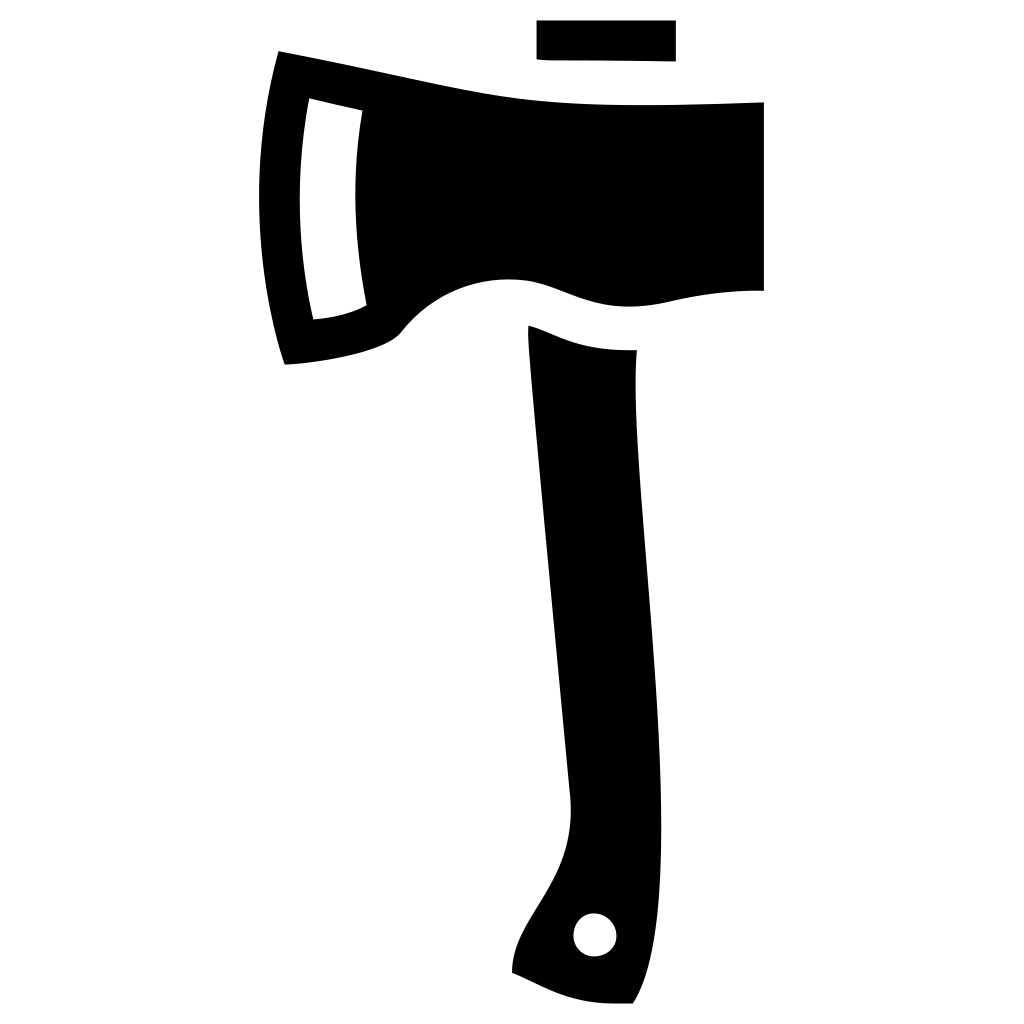 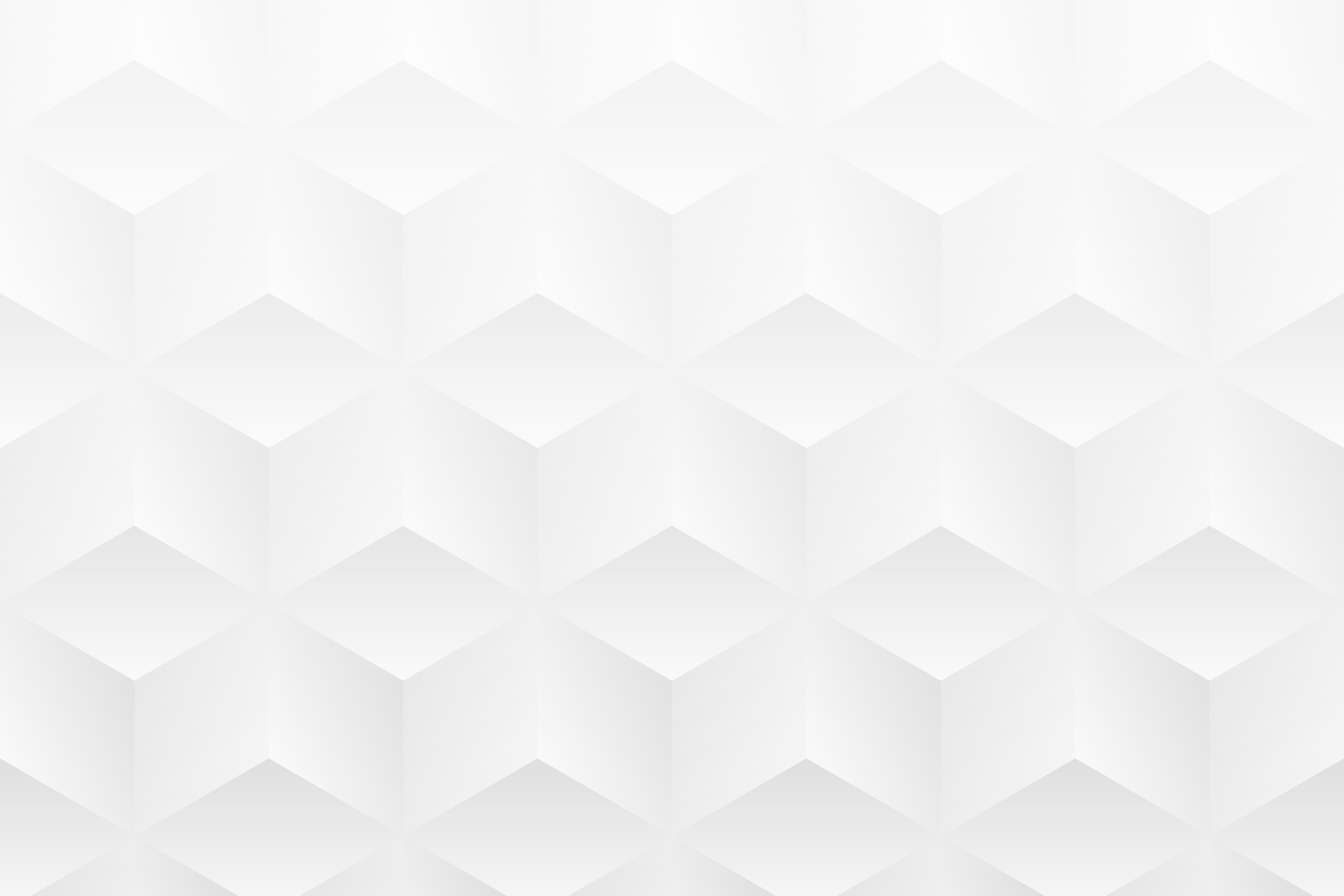 How do we solve this problem
For TIAs:
We don’t want to turn this conversation into an in-depth dive on international surveillance law, but you will need a Transfer Impact Assessment that explains why US doesn’t violate GDPR privacy principles.  

The Congressional Research Service has done this analysis for you.  You can find that report here: https://crsreports.congress.gov/product/pdf/R/R46724
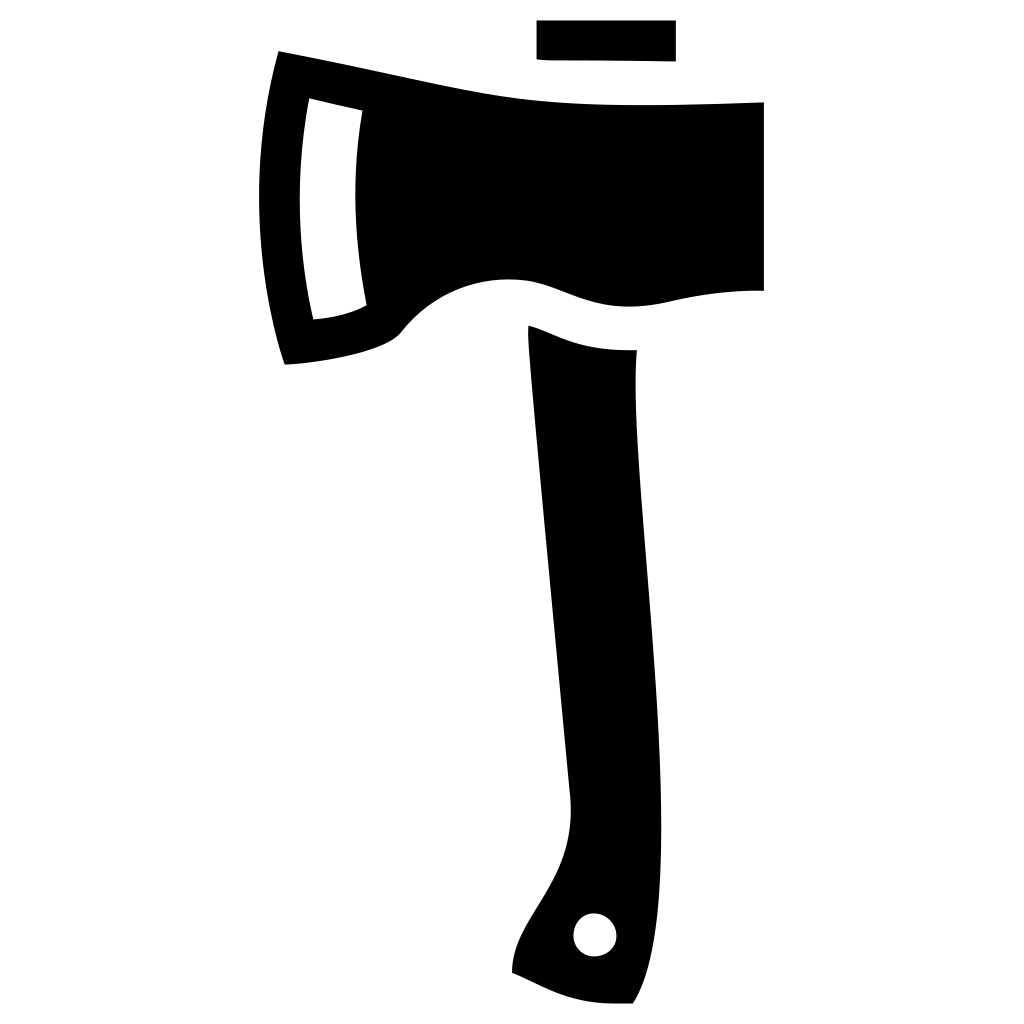 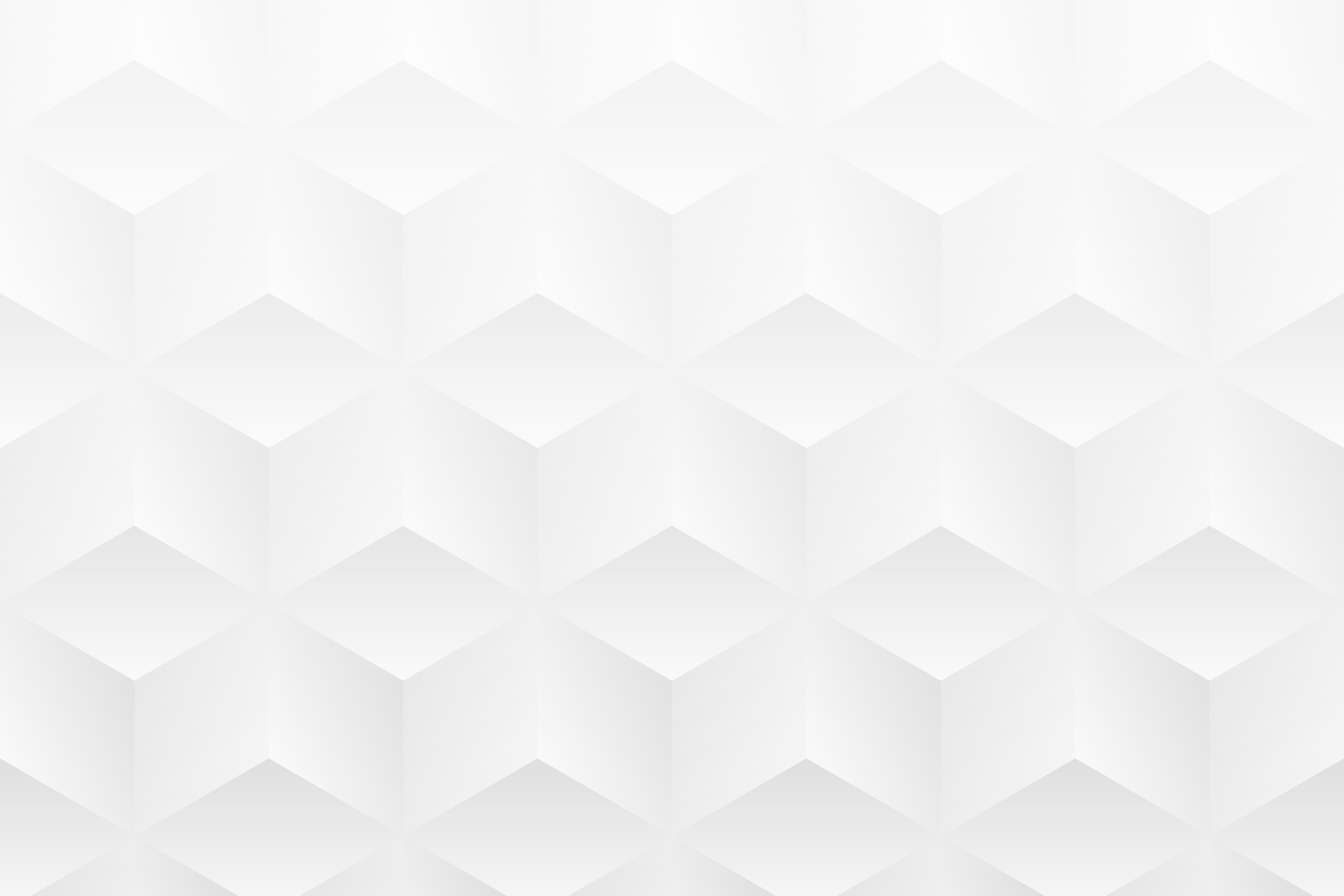 Thank You
If you have any question, you can contact:
Lana Xaochaylana.Xaochay@ivanti.com 
Tsutomu Johnsontomu@thebroadaxe.us
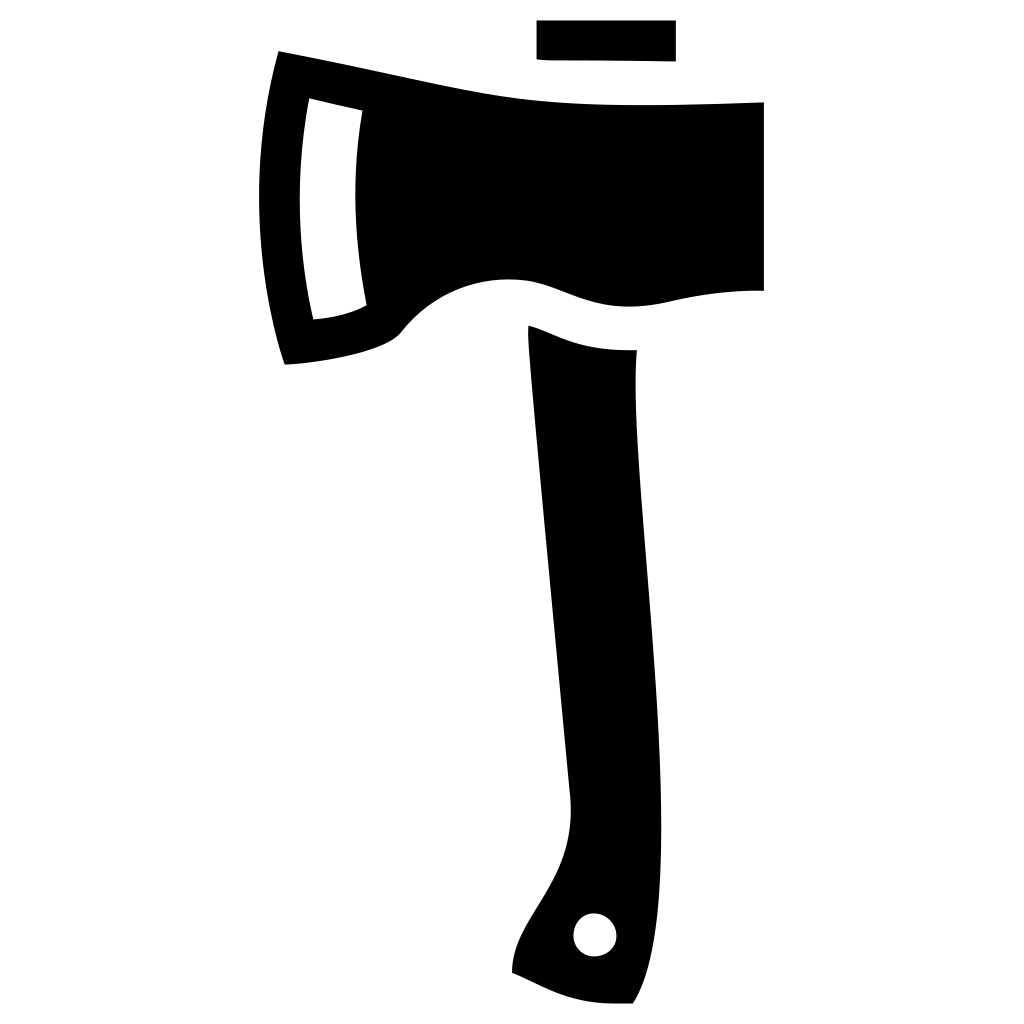 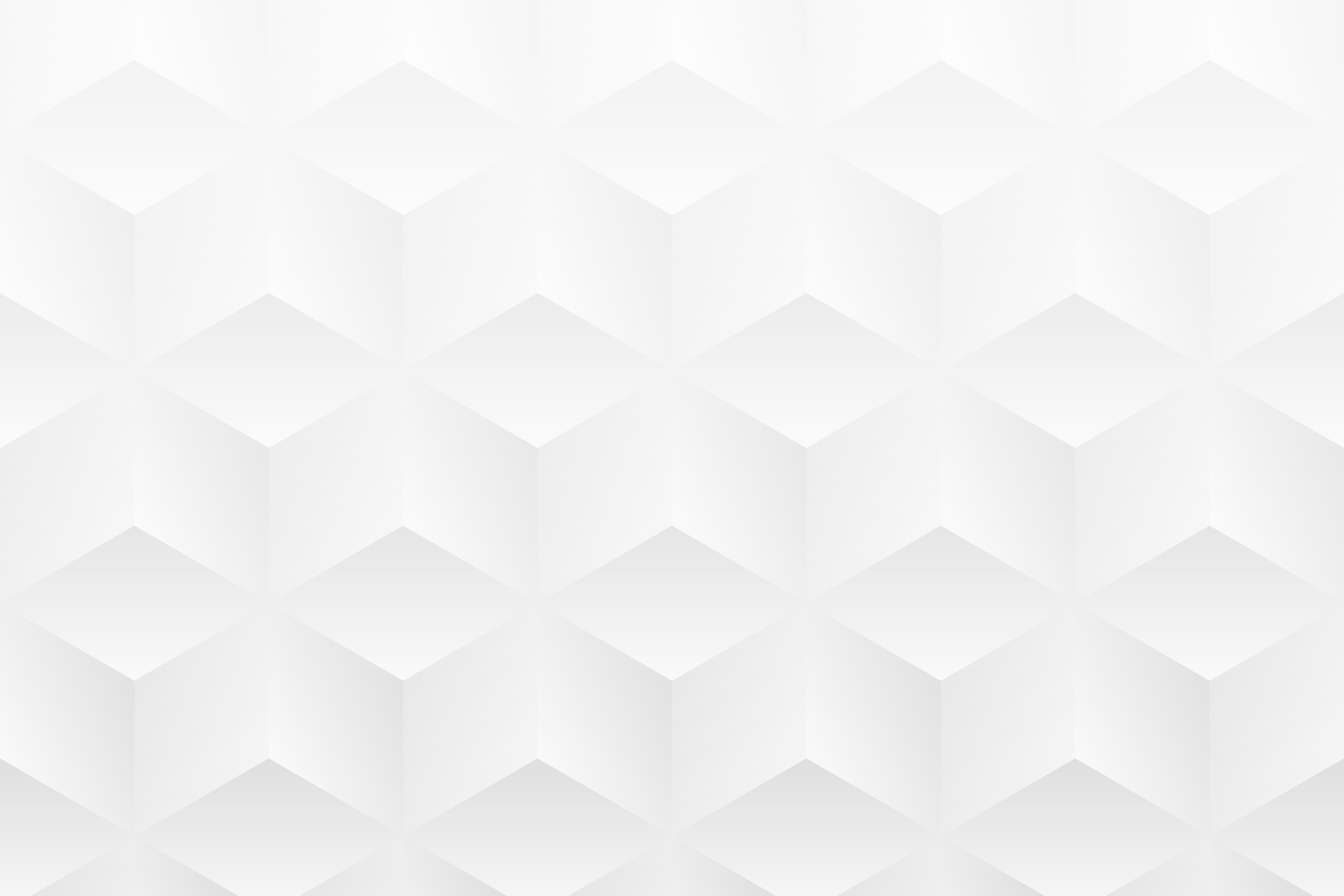 Disclaimer
The slides contained herein and the content they contain are for informational purposes only and not for the purpose of providing legal advice.  You should not rely on the information contained herein without seeking the advice of an attorney.  Reviewing or receiving these slides does not create an attorney client relationship between you and The Broad Axe.  For any particular legal issue or problem, you should contact an attorney directly to obtain legal advice.
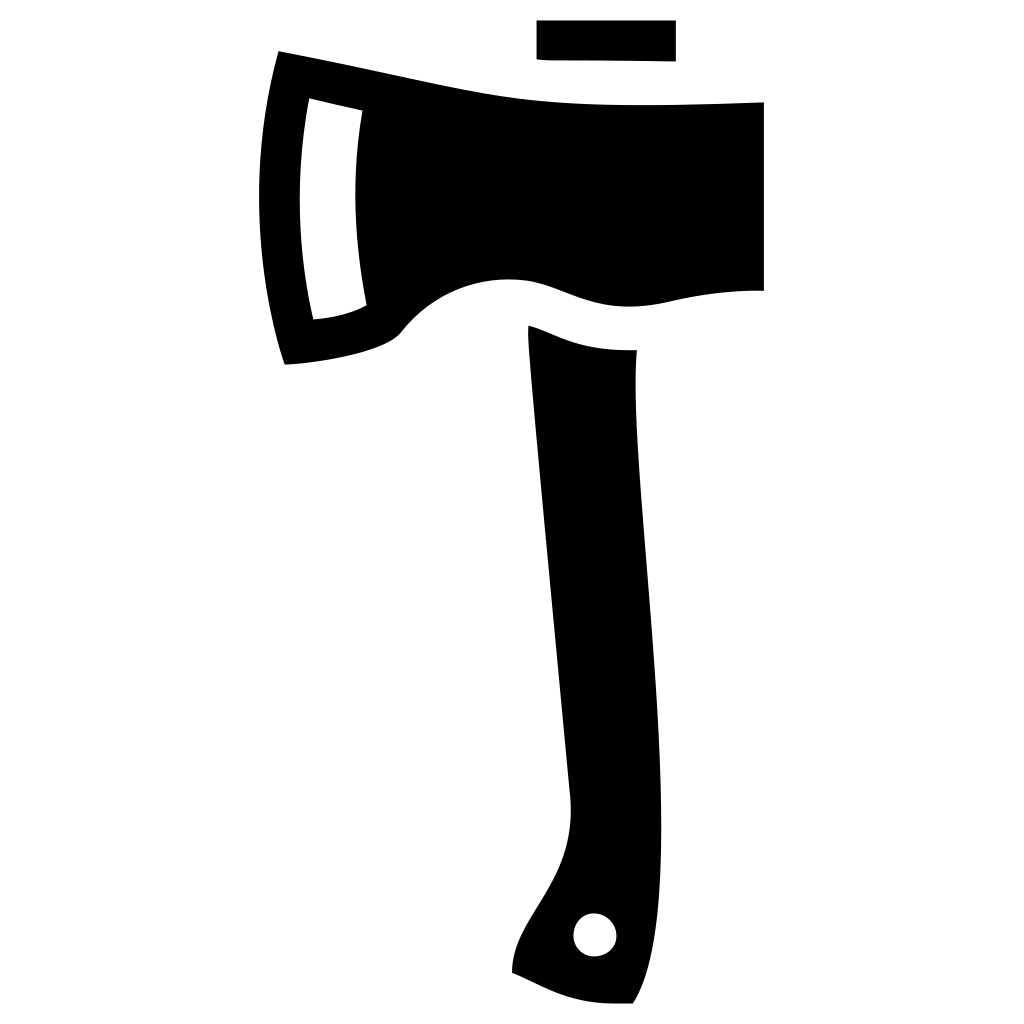